ATELIER REGIONAL DE VALIDATION ET CLOTURE DU PROGRAMME : ETAT DES PECHERIES ARTISANALES CONTINENTALE ET MARITIME DANS LES 8 ETATS MEMBRES DE L’UEMOA Abidjan, du 22 au 26 février 2016
Présentation du rapport national EC-PAM  
BENIN
1
GT n°5 – 22 au 26 février 2016 à Abidjan, Côte d’Ivoire
Programme Régional UEMOA
Objectif du GT en pêche maritime : validation des EC-PAM
1 : retour sur ce qui a été fait depuis le GT4
Principales corrections apportées au rapport et sur les bases de données

Des enquêtes complémentaires pour confirmer ou infirmer certaines données en l’occurrence les longueurs des pirogues (L<18m); le  prix des engins de pêche; le  prix des pirogues (en 1000fcfa);  type de pirogue (membrure absent au Bénin). Indicateur non retenus pour le rapport (accès terrestre, accès par la mer, situation sur les îles)

Mise à jour des graphes au niveau du rapport pays et relecture du rapport avec la prise en compte des recommandations du consortium;

Organisation d’un mini atelier pour présenter aux acteurs, les résultats de l’EC-PAM;
2
GT n°5 – 22 au 26 février 2016 à Abidjan, Côte d’Ivoire
Programme Régional UEMOA
RETOUR SUR CE QUI A ÉTÉ FAIT DEPUIS LE GT4
Échanges avec le consortium
Transmission du rapport EC-PAM à l’UEMOA

 Transmission de la base corrigée

Obtention des annexes 1, 2 et 3 du rapport

Dates de finalisation et de transmission du rapport à l’UEMOA
Rapport presque finalisé, à transmettre à l’UEMOA avant la fin de l’atelier.
3
GT n°5 – 22 au 26 février 2016 à Abidjan, Côte d’Ivoire
Programme Régional UEMOA
2- PRÉSENTATION SYNTHÉTIQUE DES PRINCIPAUX RÉSULTATS NATIONAUX
Importance et particularités de la pêche dans l’EM, tendances et évolutions du secteur 
Les potentialités du Bénin en matière de pêche ne sont pas négligeables.  Elle génère environ 300 000 emplois directs et indirects. 

Au regard du nombre d’acteurs que draine le secteur de la pêche, du caractère épuisable de la ressource qu’elle exploite et de sa contribution non négligeable à l’économie nationale (environ 3% du PIB), il s’avère indispensable de disposer d’une base de données fiable sur ce secteur en vu d’une analyse objective au service de la mise en œuvre de sa gestion durable. D’où l’organisation de l’EC-PAM.
4
GT n°5 – 22 au 26 février 2016 à Abidjan, Côte d’Ivoire
Programme Régional UEMOA
BREF APPERCU DE L’EC-PAM
Tableau comparatif

Tendance baissière par rapport à l’année 2009
5
GT n°5 – 22 au 26 février 2016 à Abidjan, Côte d’Ivoire
Programme Régional UEMOA
EXPLOITATION ET CAPACITÉ DE PÊCHE
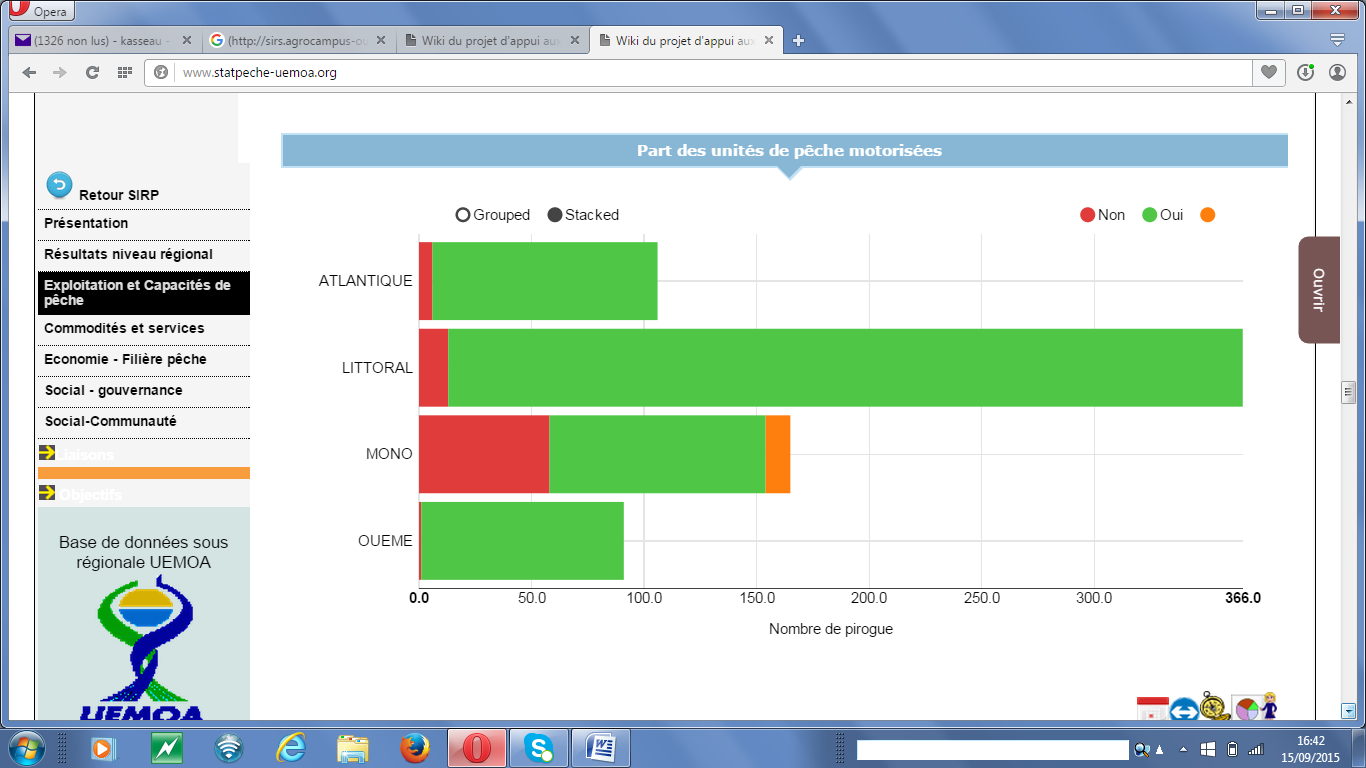 Unités de pêche utilisés et motorisation

728 pirogue en PAM dont 70% sont MOA; 90% de motorisation
6
GT n°5 – 22 au 26 février 2016 à Abidjan, Côte d’Ivoire
Programme Régional UEMOA
EXPLOITATION ET CAPACITÉ DE PÊCHE
‘Type d’engin principal déclaré au niveau national et par région’

Les filets maillants sont les plus utilisés (environ 73%). Viennent ensuite les sennes tournantes et les sennes de plage.
7
GT n°5 – 22 au 26 février 2016 à Abidjan, Côte d’Ivoire
Programme Régional UEMOA
EXPLOITATION ET CAPACITÉ DE PÊCHE
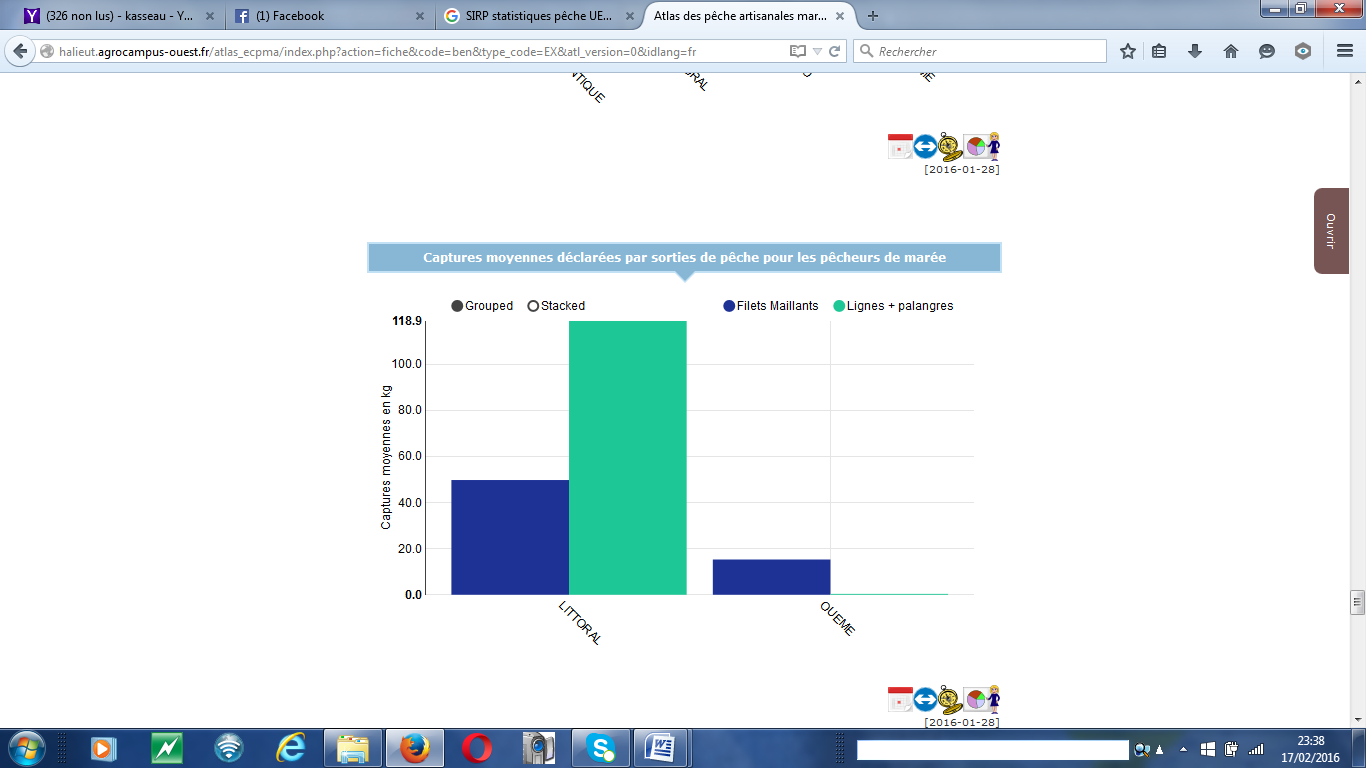 captures moyenne déclarées par sortie de pêche

ST et SP pour la pêche de jour (environ 500 kg/ sorti et L+P pour la pêche de marée (environ 118 kg/ sortie)
8
GT n°5 – 22 au 26 février 2016 à Abidjan, Côte d’Ivoire
Programme Régional UEMOA
COMMODITES ET SERVICES
‘Présence et accessibilité sur le site d’habitation à des services et commodités : école primaire, puits/Forage, transfert d’argent, électricité, centre de santé, marché publique (Pourcentage de sites équipés)’
9
GT n°5 – 22 au 26 février 2016 à Abidjan, Côte d’Ivoire
Programme Régional UEMOA
COMMODITES ET SERVICES
‘Présence/Absence de  services et commodités au niveau du débarcadère’
10
GT n°5 – 22 au 26 février 2016 à Abidjan, Côte d’Ivoire
Programme Régional UEMOA
ECONOMIE ET FILIERE PECHE
Les pirogues monoxyles améliorées sont les plus utilisées en PAM. Elles sont aussi couteuses du fait de leur robustesse et de leur durée de vie relativement plus longue que celles en planche.
11
GT n°5 – 22 au 26 février 2016 à Abidjan, Côte d’Ivoire
Programme Régional UEMOA
ECONOMIE ET FILIERE PECHE
‘Prix moyen d’achat et longueur moyenne de l’engin principal’

Varie en fonction de leur caractéristiques. Les ST et les SP étant les plus couteux (en moyenne 6.000.000 FCFA). L+P à 4000 FCFA hormis l’appât
12
GT n°5 – 22 au 26 février 2016 à Abidjan, Côte d’Ivoire
Programme Régional UEMOA
ECONOMIE ET FILIERE PECHE
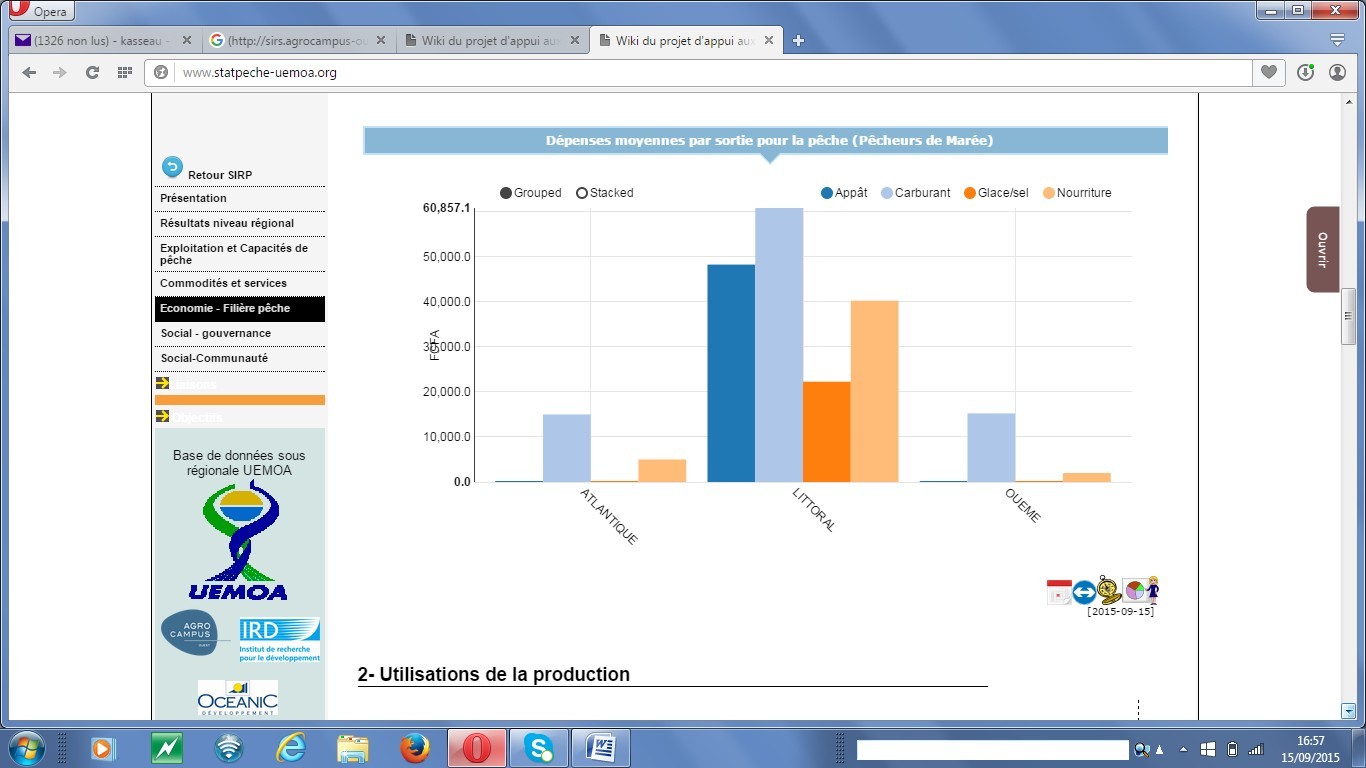 ‘Dépenses moyennes par sortie pour la pêche

Pêche de jour: carburant à 78 % en moyenne des dépenses; pêche de marée: carburant, appât et nourriture
13
GT n°5 – 22 au 26 février 2016 à Abidjan, Côte d’Ivoire
Programme Régional UEMOA
ECONOMIE ET FILIERE PECHE
‘Mode de rémunération des membres d’équipage’

Plusieurs modes de rémunération sont pratiquées en PMA mais celle qui  se fait beaucoup plus à la part est la plus rependue.
SOCIAL - GOUVERNANCE
‘Nombre d’unités de pêche qui se déplacent vers d’autres sites’


Mobilité des pêcheurs est très remarquable dans le Littoral. Pêcheurs ghanéens indexés
15
07/03/2016
SOCIAL - GOUVERNANCE
‘Nombre de  sites avec réglementations locales’

La réglementation locale est la plus rependue dans la majorité des campements (77% en moyenne). Elle a principalement pour but de diminuer l’effort de pêche. Les dignitaires de culte « Vodoun » en sont généralement les garants.
16
07/03/2016
SOCIAL - COMMUNAUTE
Taille moyenne des ménages: 6
Pêcheur moyen/ménage: 1
Nombre de personnes dépendante de la  PMA: 26901
17
07/03/2016
SOCIAL - COMMUNAUTE
‘Nationalité des pêcheurs enquêtés’

Différentes nationalités. Béninois: 81%; Ghanéens: 12%
18
07/03/2016
SOCIAL - COMMUNAUTE
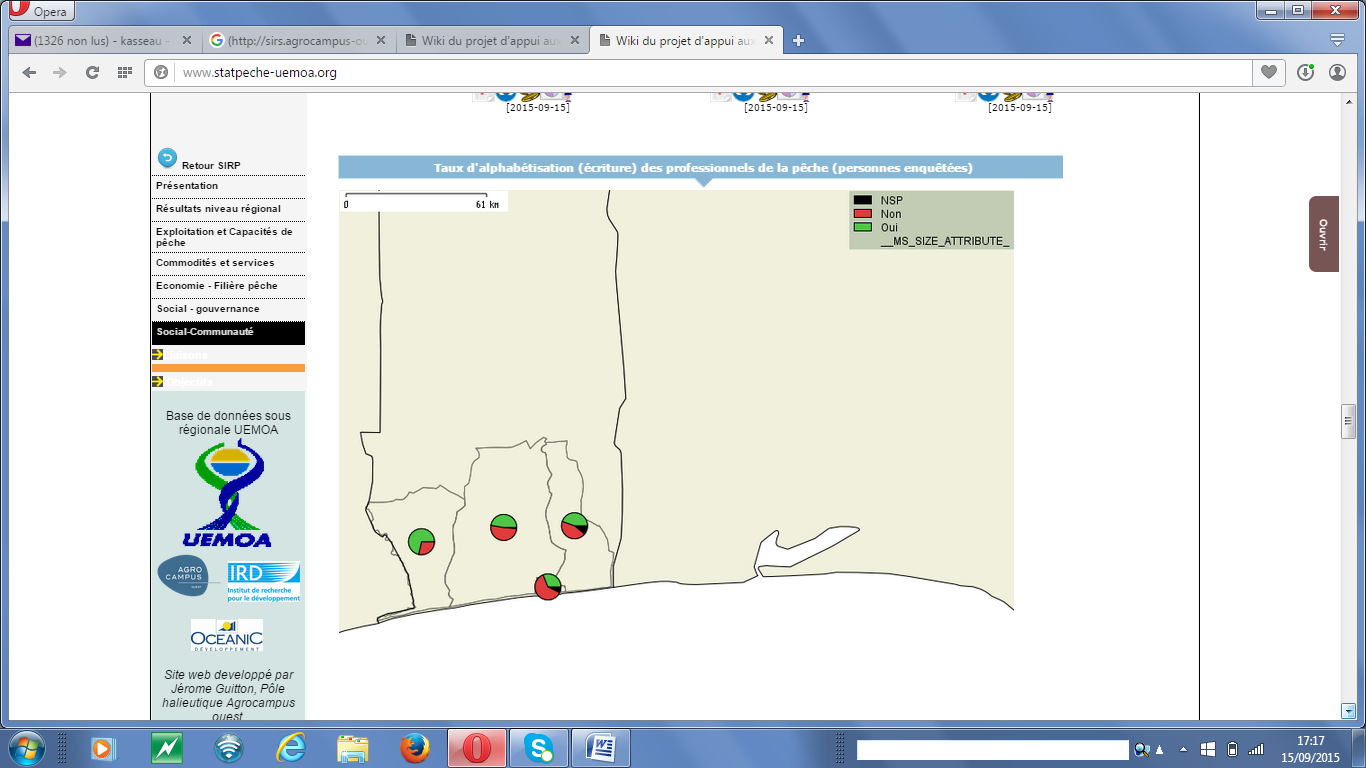 Niveau d’éducation atteint et alphabétisation

Le niveau d’éducation primaire est celui le plus atteint (37%). Près de la moitié du total des pêcheurs (49%) savent lire et écrire dans une langue.
19
07/03/2016
SOCIAL - COMMUNAUTE
‘Qualité de l’habitat- Indicateur synthétique national’

Peu d’accès aux infrastructures sociocommunautaires en général.
20
07/03/2016
SOCIAL - COMMUNAUTE
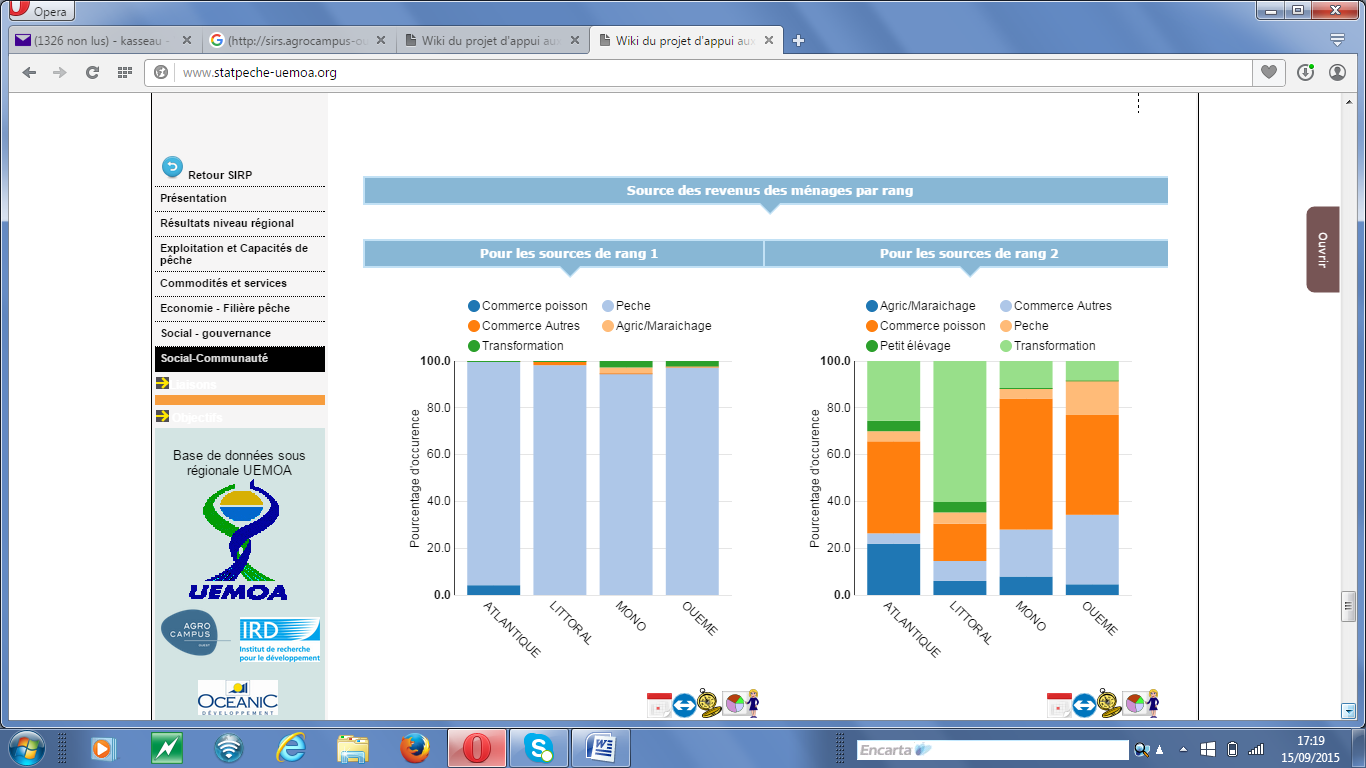 ‘Source et Utilisation de revenus des ménages’

Par ordre d’importance, la pêche, les transformation et le commerce sont les sources de revenus tandis que les dépenses  du ménage puis dans l’acquisition des intrants de pêche sont les principaux poste de dépense.
21
07/03/2016
3 - Bilan de l’ECPM
Contraintes et / ou difficultés rencontrées 
Problème récurent de la non maîtrise du logiciel Access et par ricochet de la base PAM;

Certains ratés issus de la collecte des données qui rend un peu biaisés certains résultats;

Positionnement pour la suite:
A l’instar du système de suivi de la pêche continentale, la mise en place d’un système de suivi de la pêche maritime s’avère indispensable.

Actualisation  périodique des données de base (surtout les données de base d’extrapolation).
22
GT n°5 – 22 au 26 février 2016 à Abidjan, Côte d’Ivoire
Programme Régional UEMOA
MERCI DE VOTRE
 AIMABLE ATTENTION
23
GT n°5 – 22 au 26 février 2016 à Abidjan, Côte d’Ivoire
Programme Régional UEMOA